Презентация на тему:
 «Формирование культуры общения и дружеских взаимоотношений детей старшего дошкольного возраста через художественную литературу ».


Воспитатель: Гнатенко Е.В.
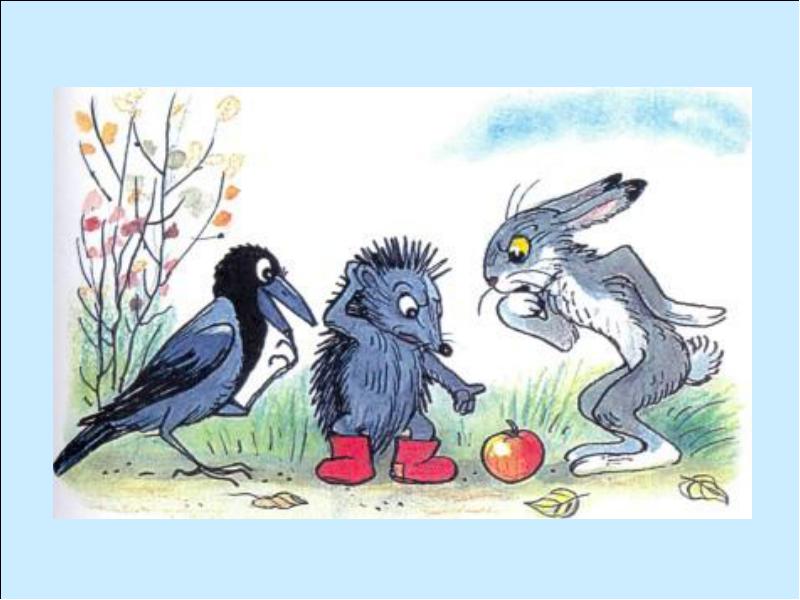 Цель работы:
Воспитывать доброжелательные отношения к товарищам. 
Систематизировать и обобщать правила культуры общения со сверстниками.
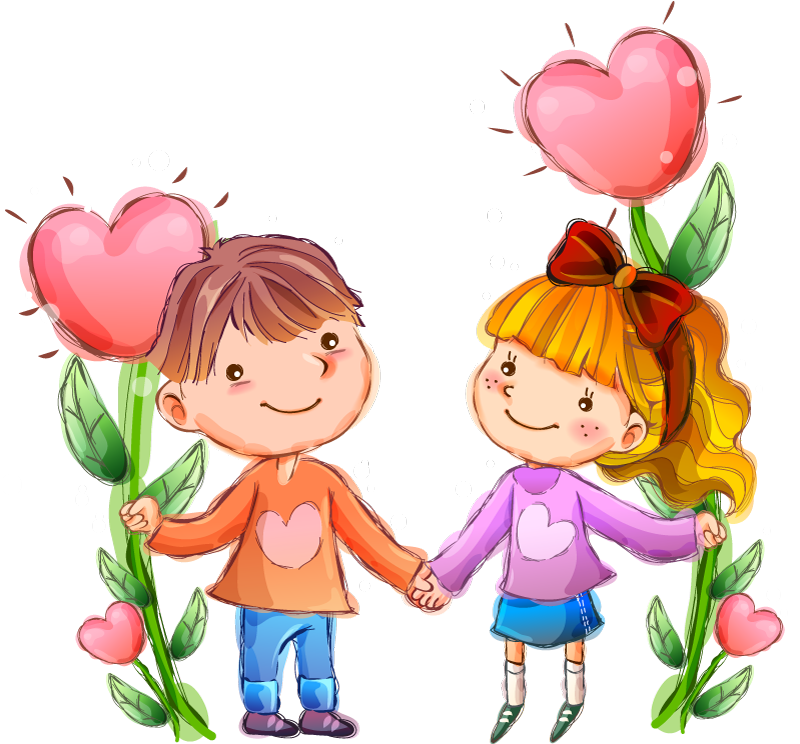 Задачи:
1. Воспитывать дружеские взаимоотношения между детьми, обогащать словарь детей «вежливыми » словами.
 2. Формировать у детей умение оценивать свои поступки и поступки сверстников через художественные образы и сюжеты. 
3. Продолжать развивать интерес детей к художественной литературе.
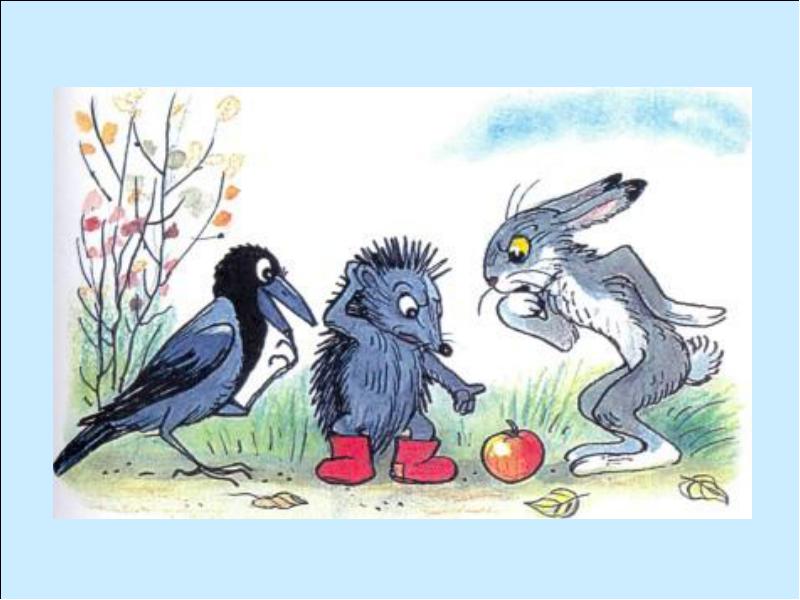 Актуальность выбранной темы:
Проблема становления межличностного общения на основе человечных отношений связана с дефицитом воспитанности, доброты, культуры, неустойчивые нравственными критериями в воспитании ребенка в сегодняшних условиях. Необходимость раннего формирования положительного опыта общения детей обусловлена тем,  что  его  отсутствие  приводит к  стихийному возникновению у них негативных форм поведения, к ненужным конфликтам. Дети стремятся, но часто не умеют вступать в контакт, выбирать уместные способы общения со сверстниками, со  взрослыми, проявлять вежливое, доброжелательное отношение к ним, соблюдать разговаривая этикет, слушать партнера.
Книга – лучший  друг  ты  мой, мне  так  радостно  с  тобой!
Я  люблю  тебя  читать, думать, мыслить  и  мечтать!

Выставки книг на тему: «Доброте учись у книг », 
«Русские народные сказки»
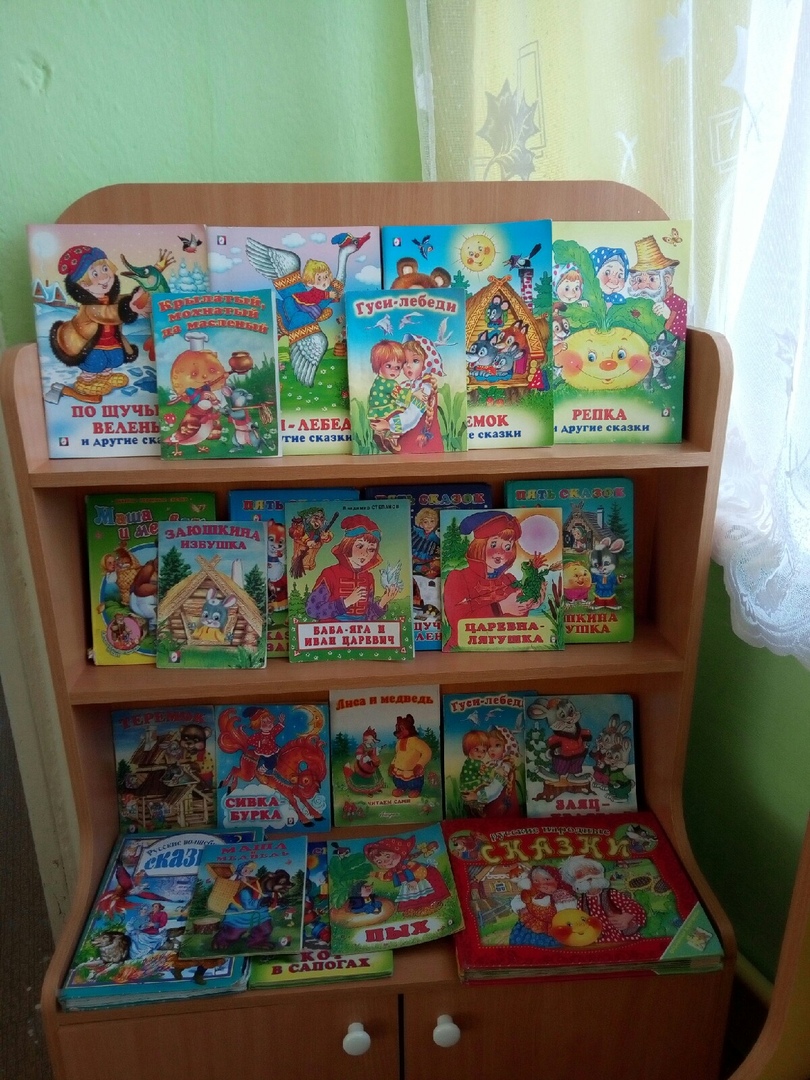 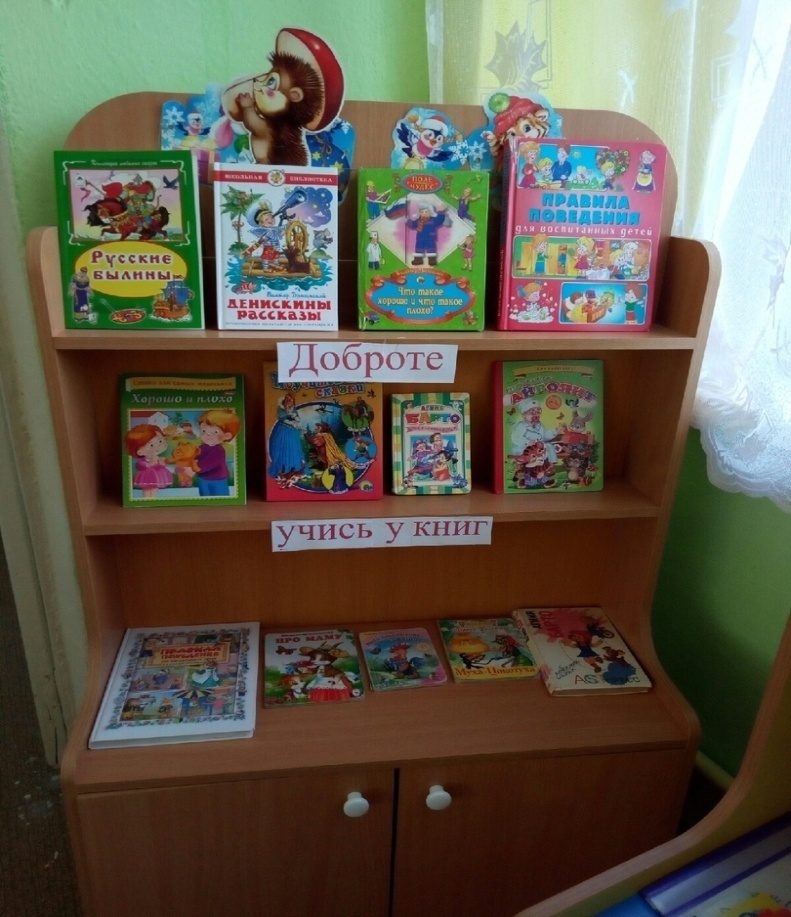 В мир много сказок грустных и смешных.И прожить на свете нам нельзя без них.
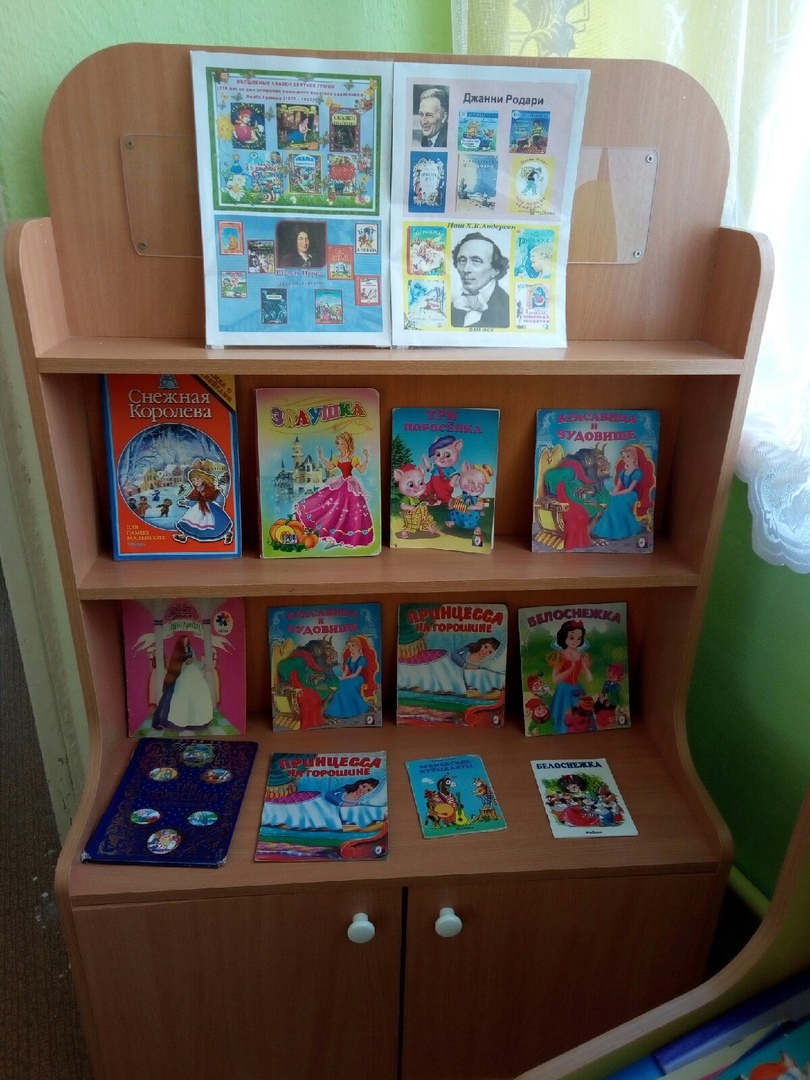 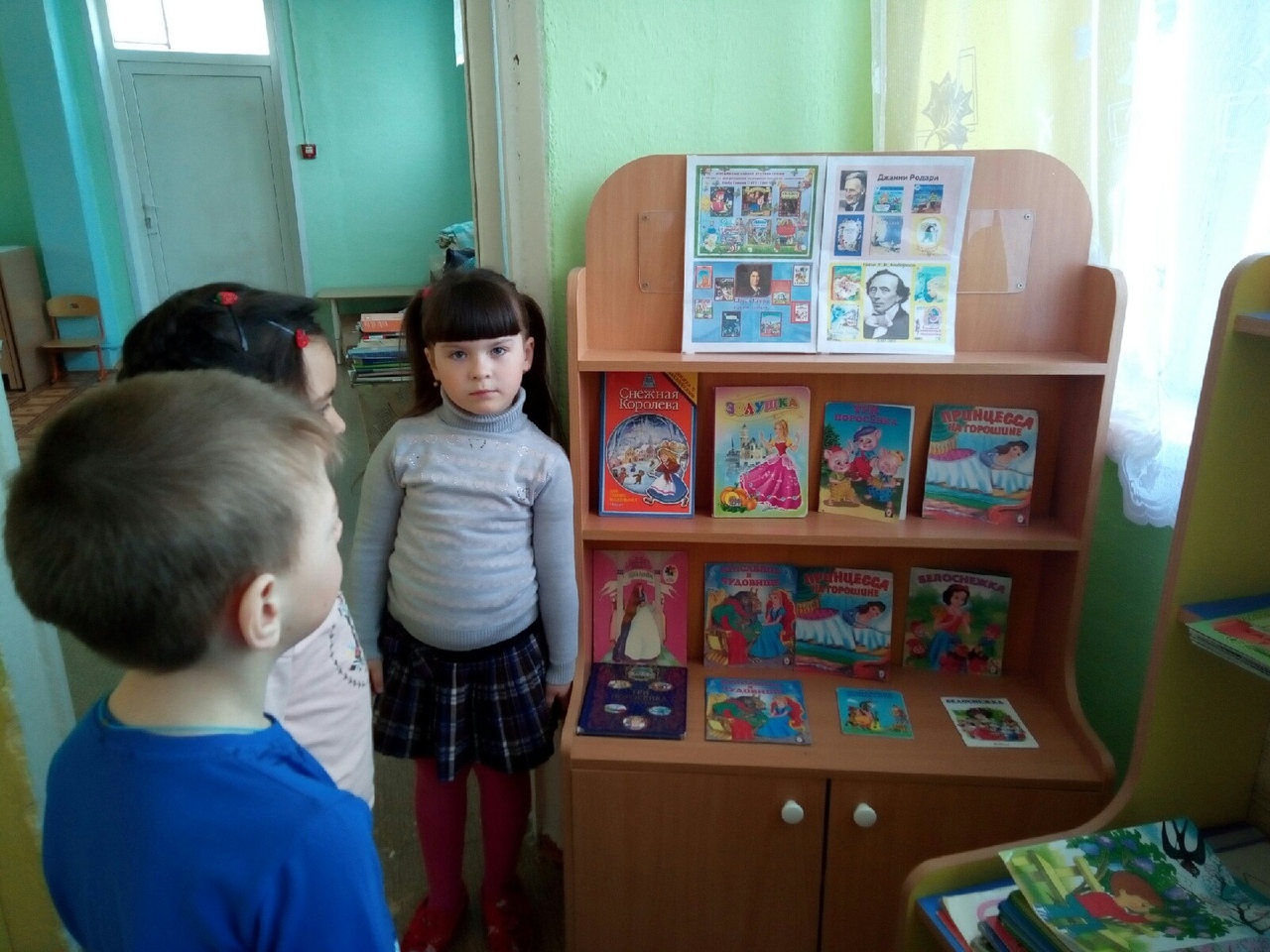 Выставка книг русских писателей
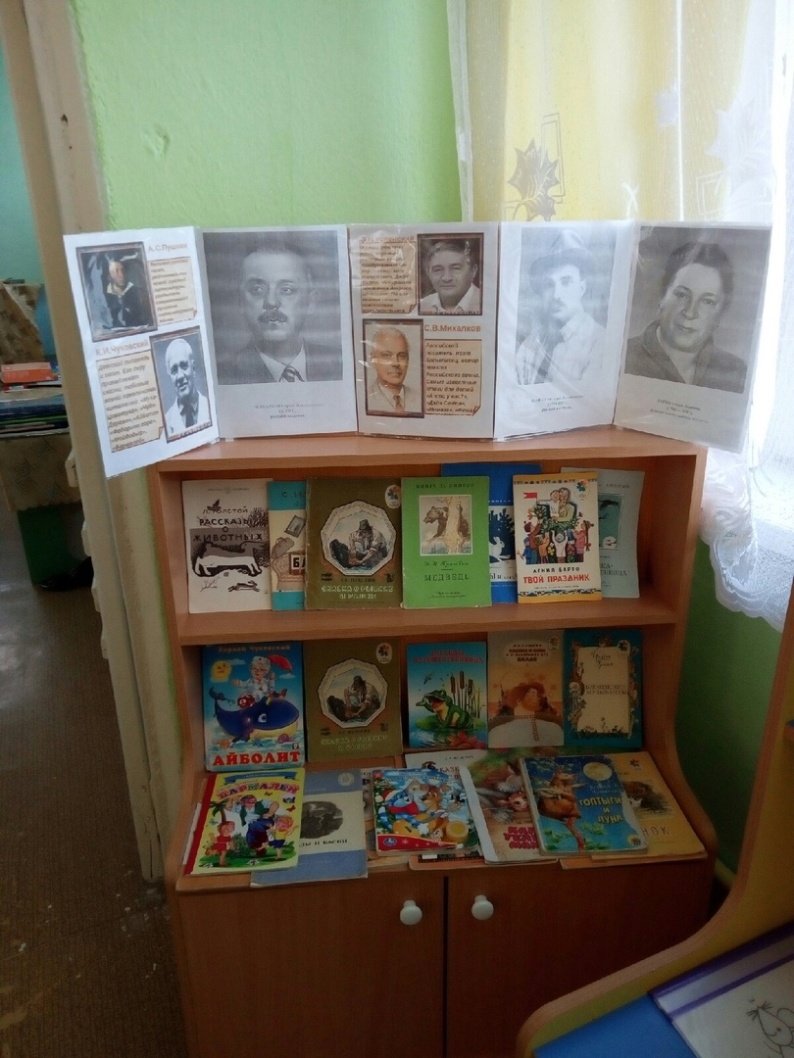 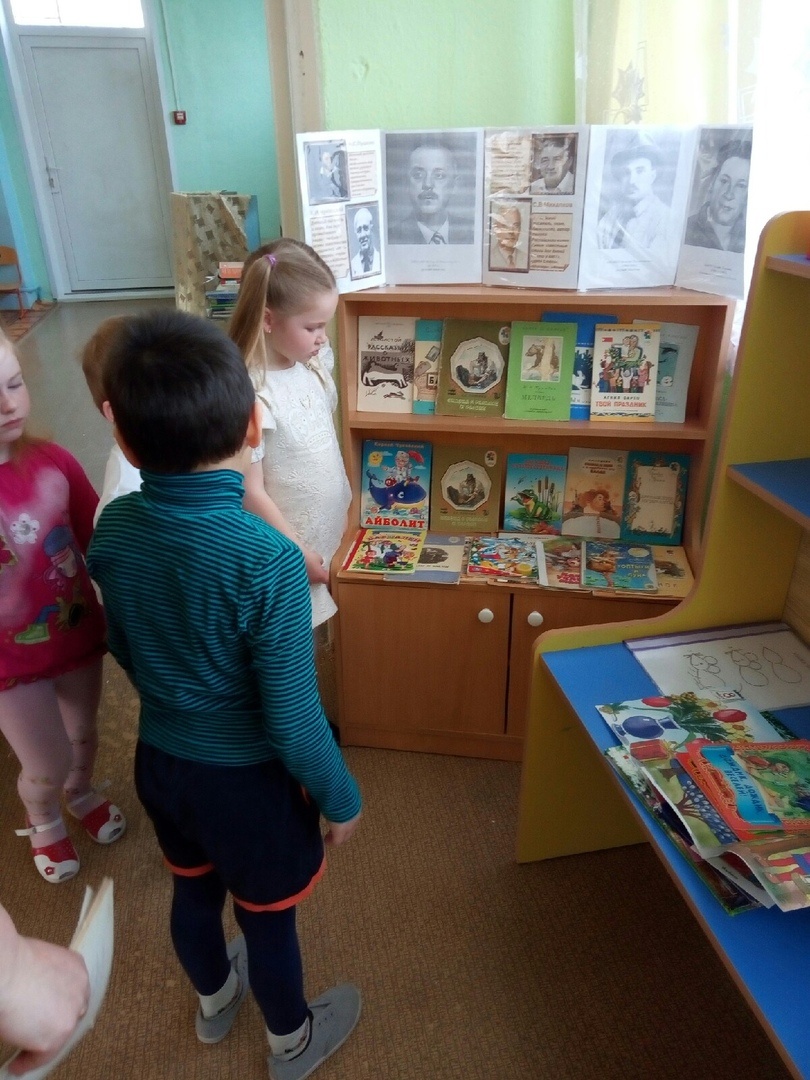 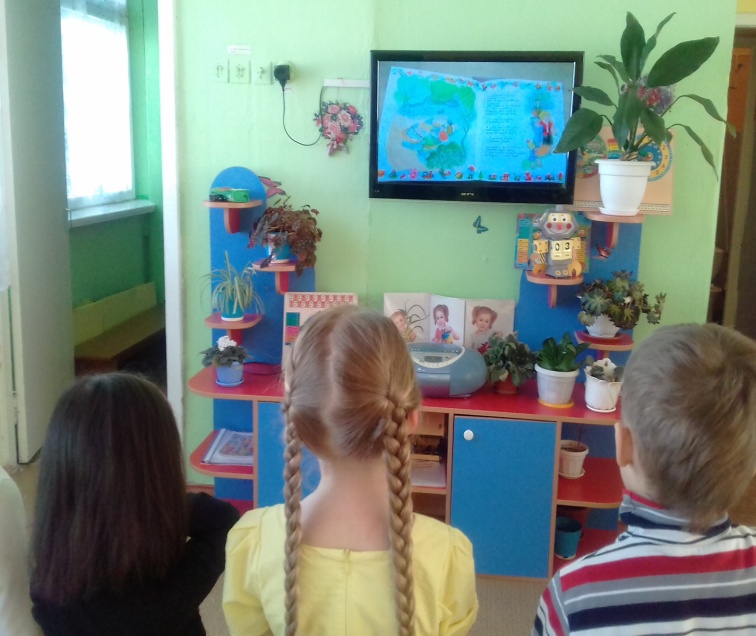 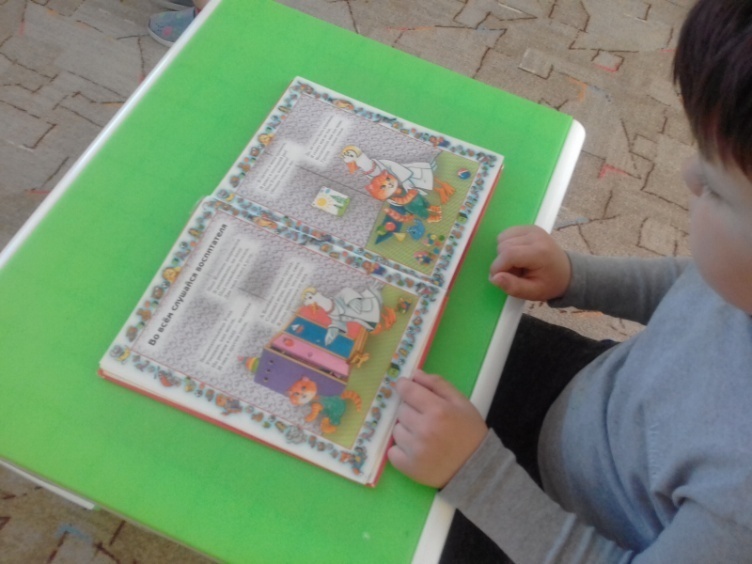 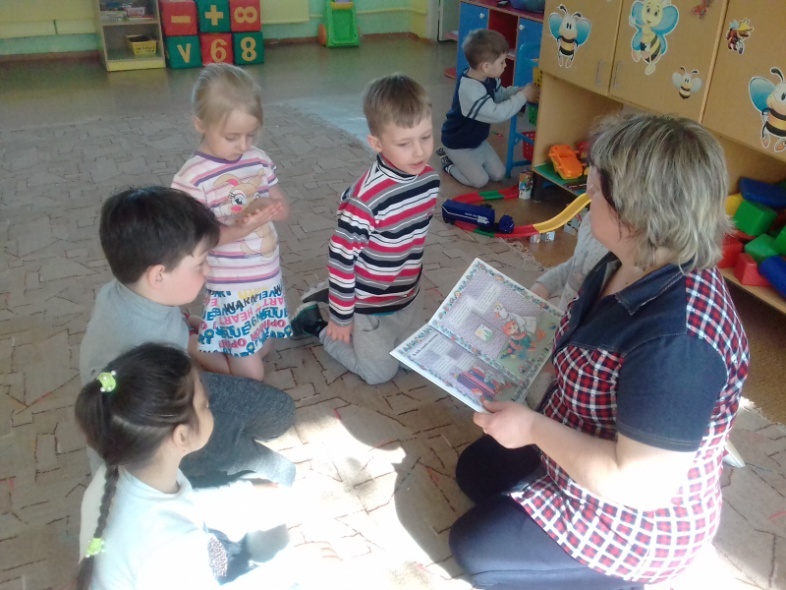 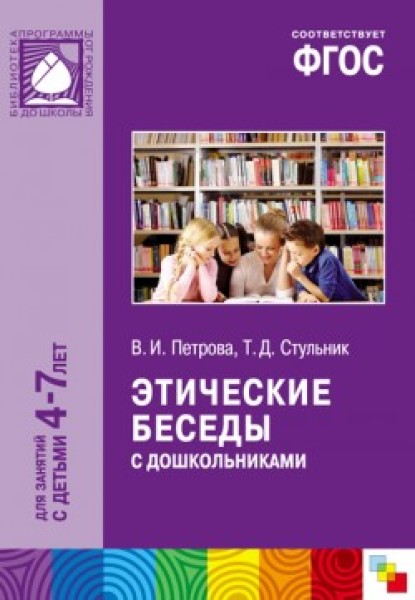 «Зачем говорят «Здравствуй»?»
«Вежливая просьба».
«Секрет вежливости».
«Фея учит вежливости».
«Береги книгу».
«Надо вещи убирать – не придется их искать».
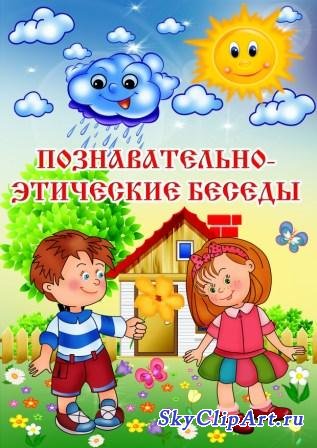 Инсценировка сказки В.Сутеева: «Яблоко»
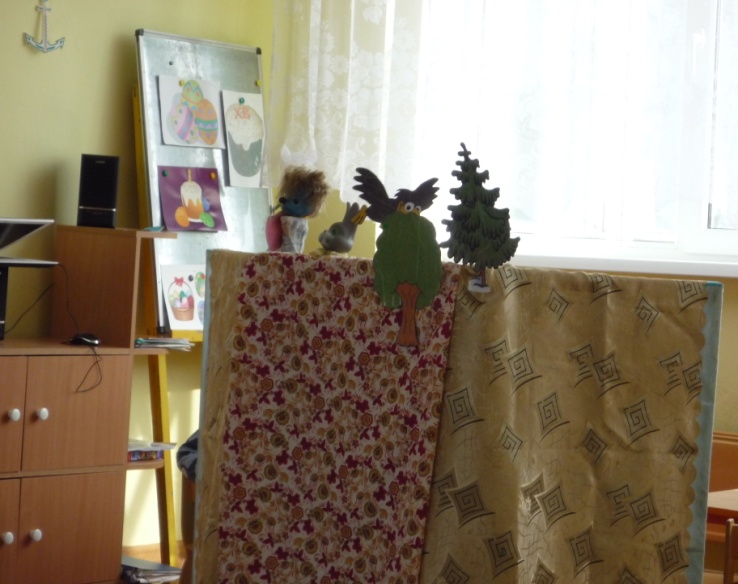 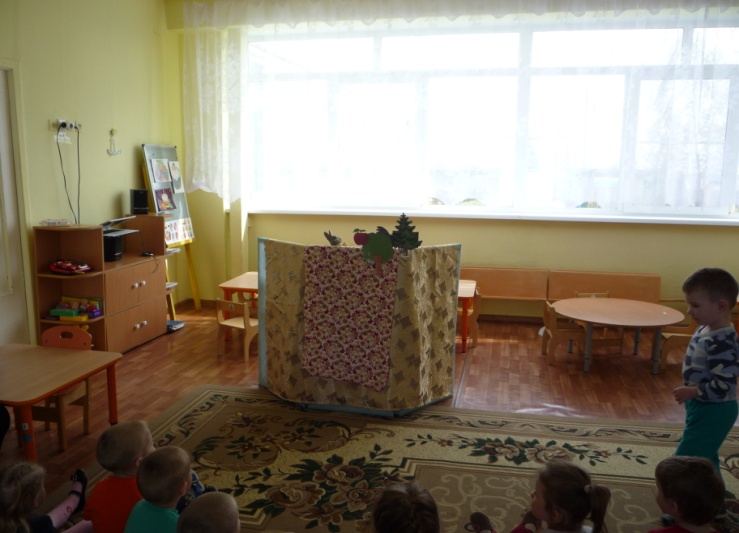 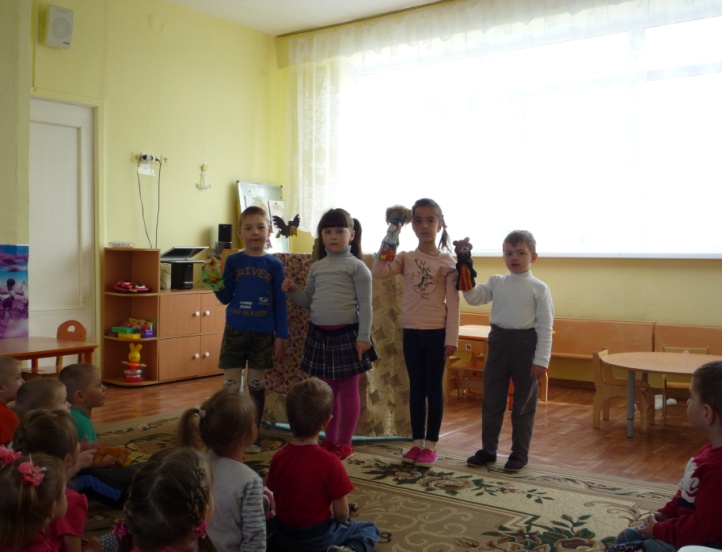 Инсценировка сказки: «Маму надо слушать»
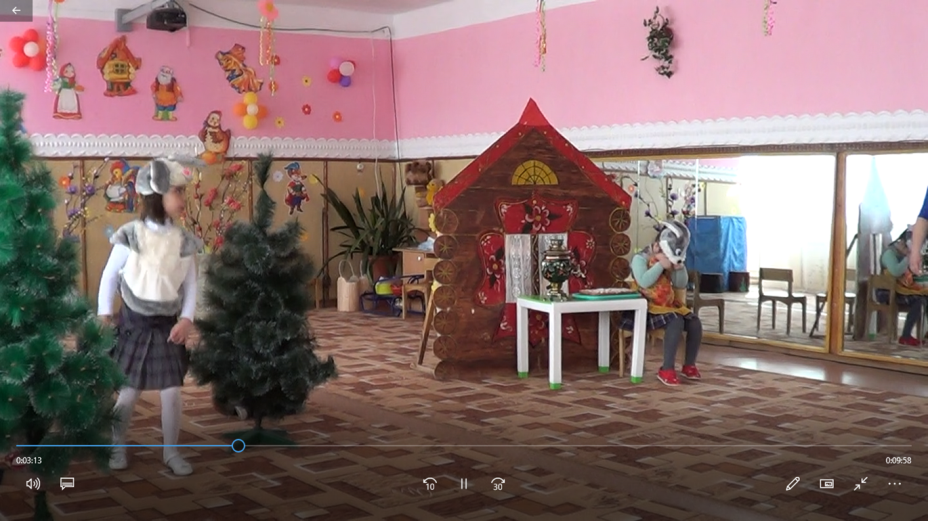 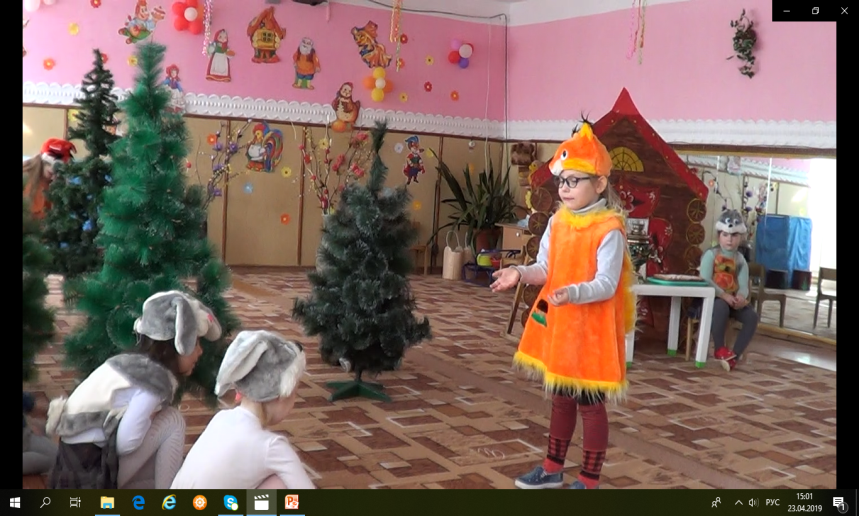 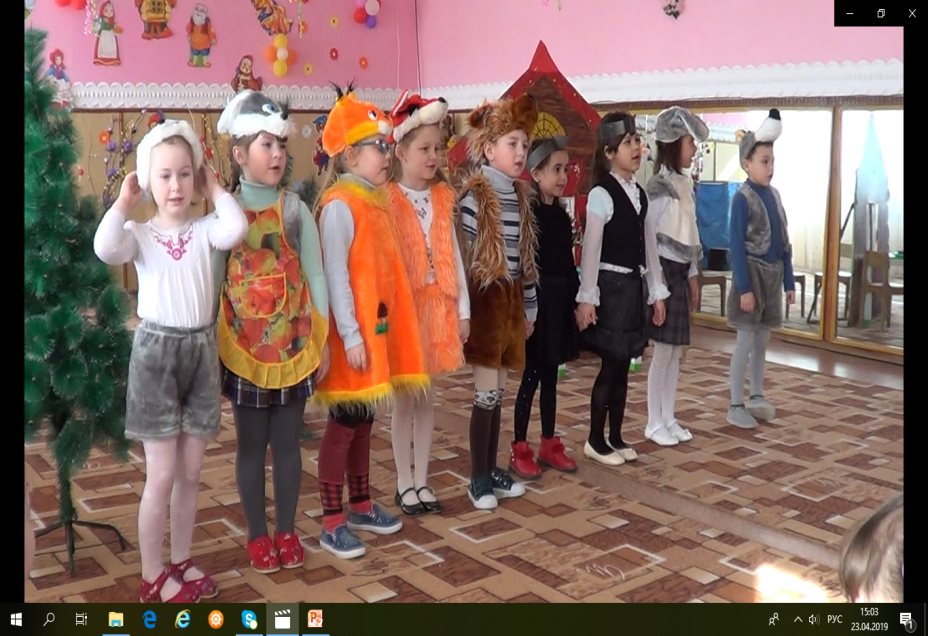 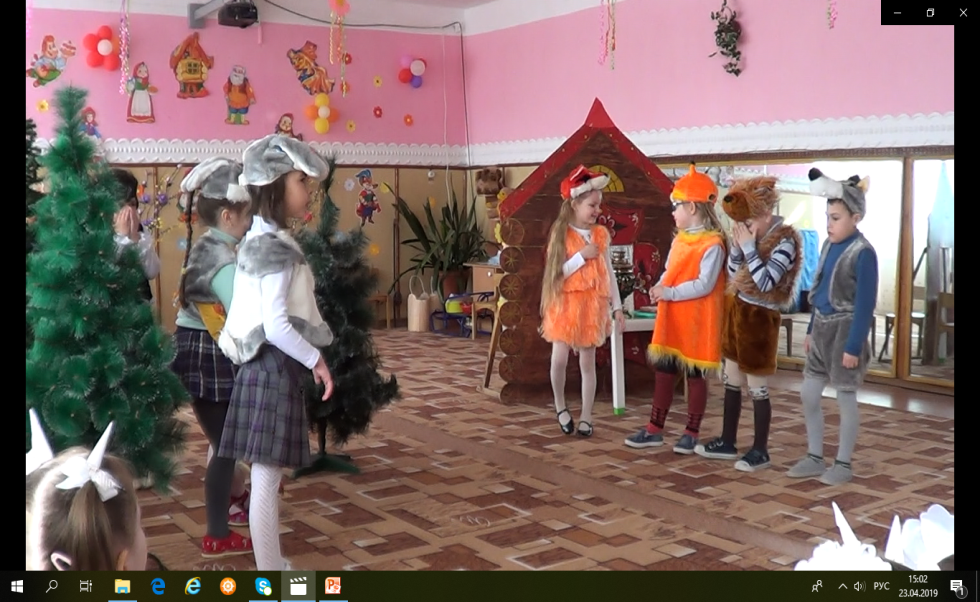 Создание мультимедийной презентации на тему: «Вежливое слово».
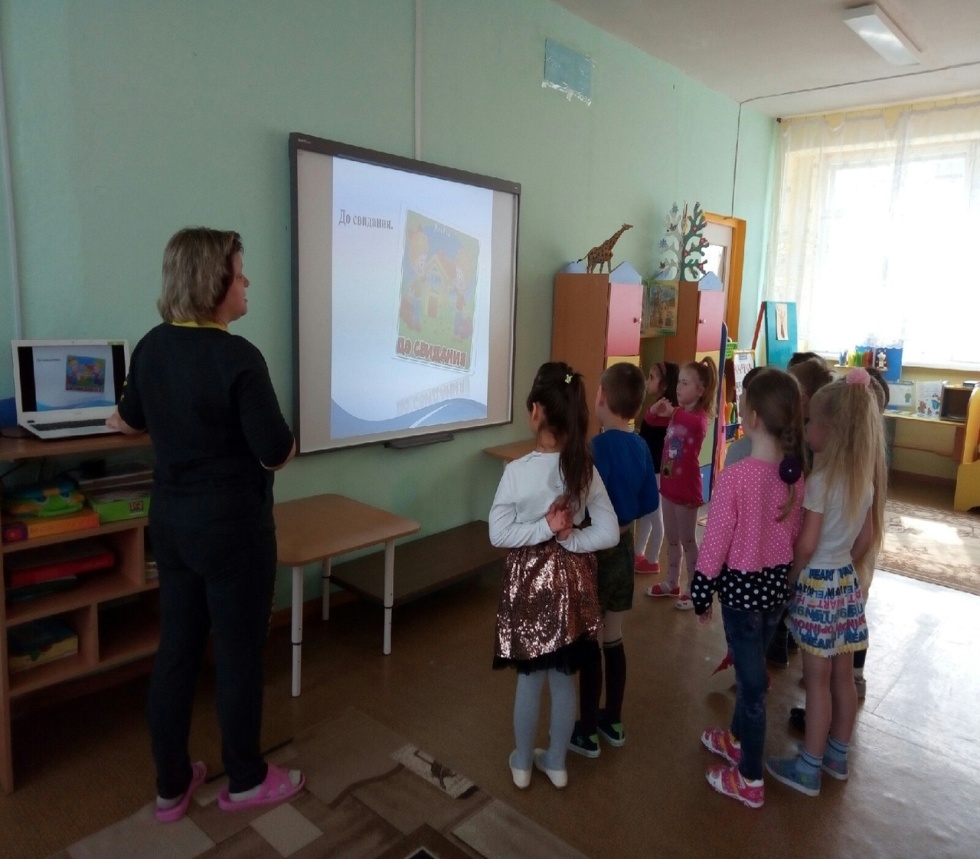 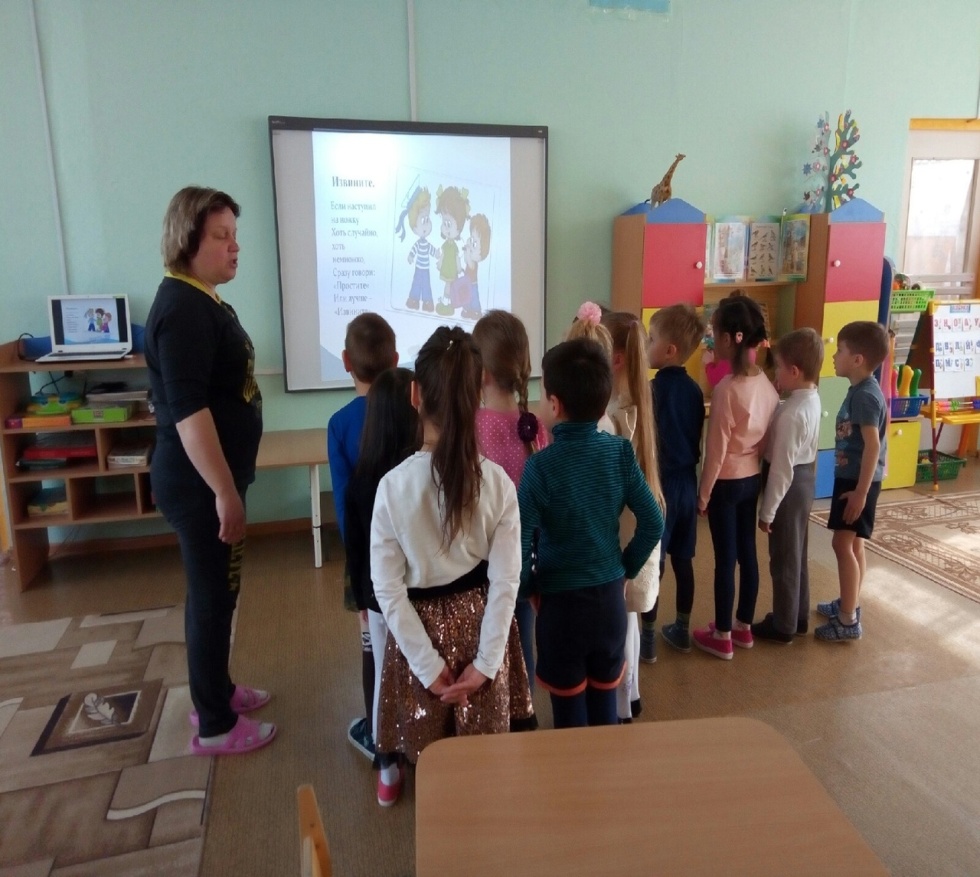 Дидактические игры и пазлы на тему: «Хорошие и плохие поступки»
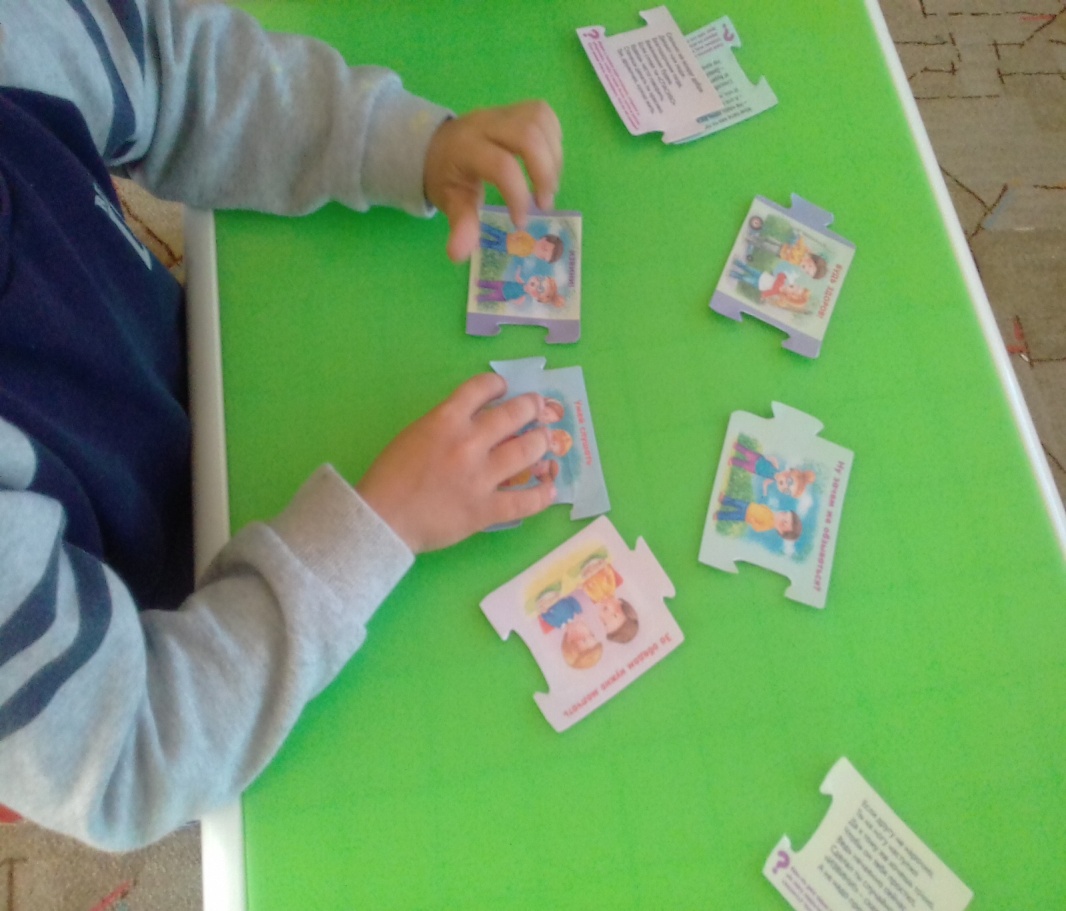 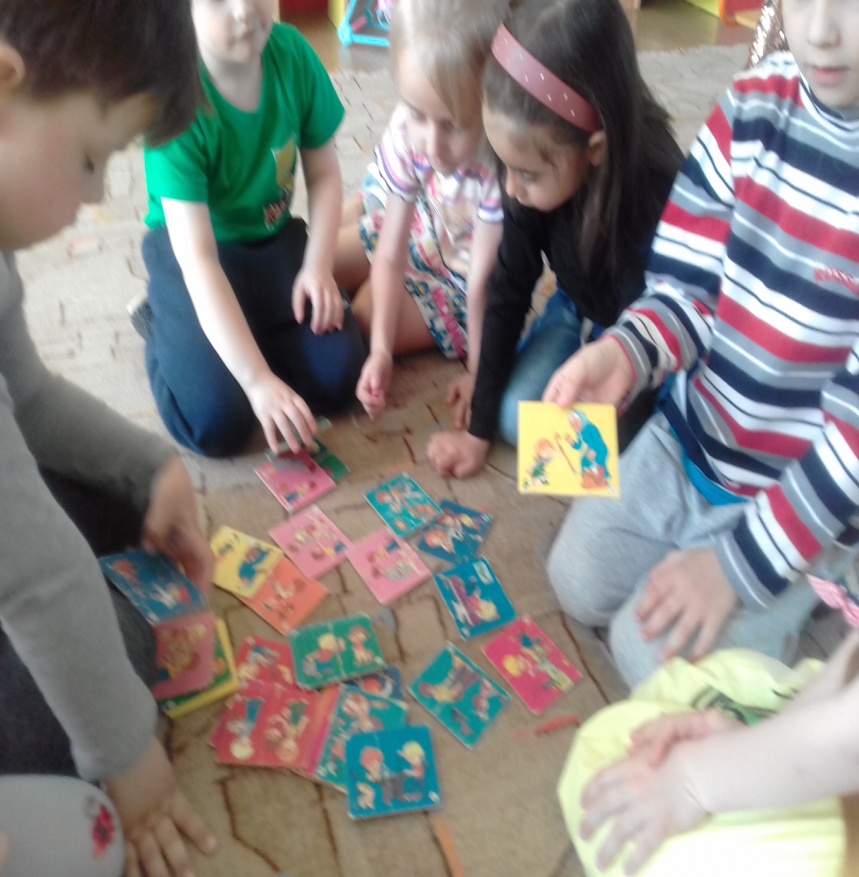 Создание папки - передвижки:
 «Правила поведения в детском саду»
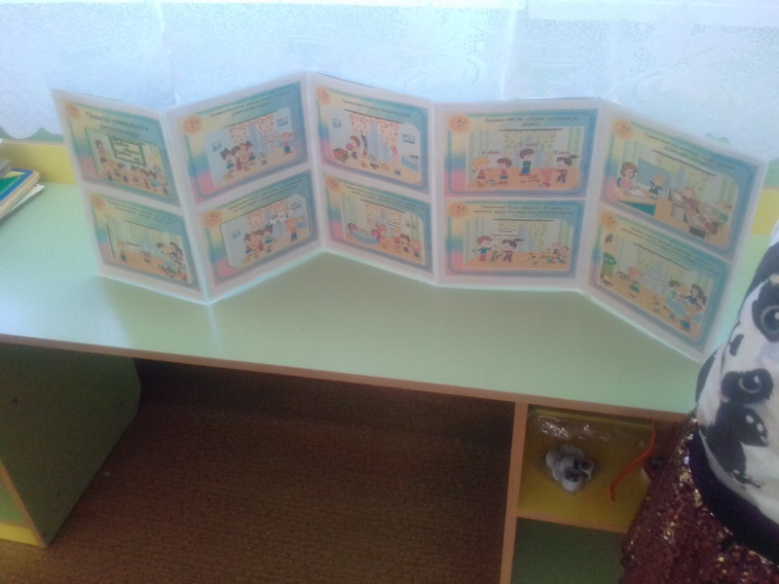 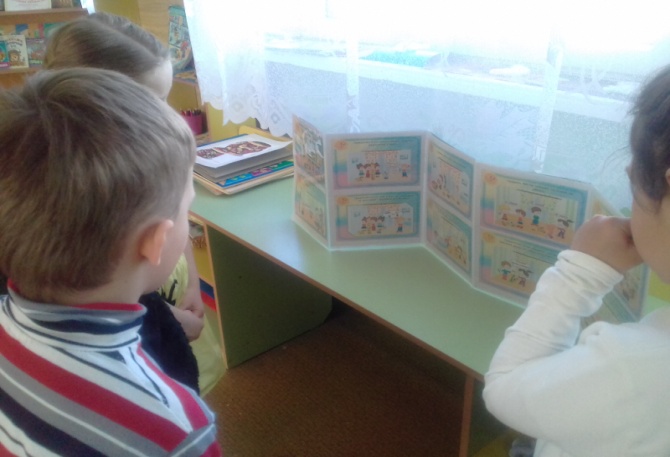 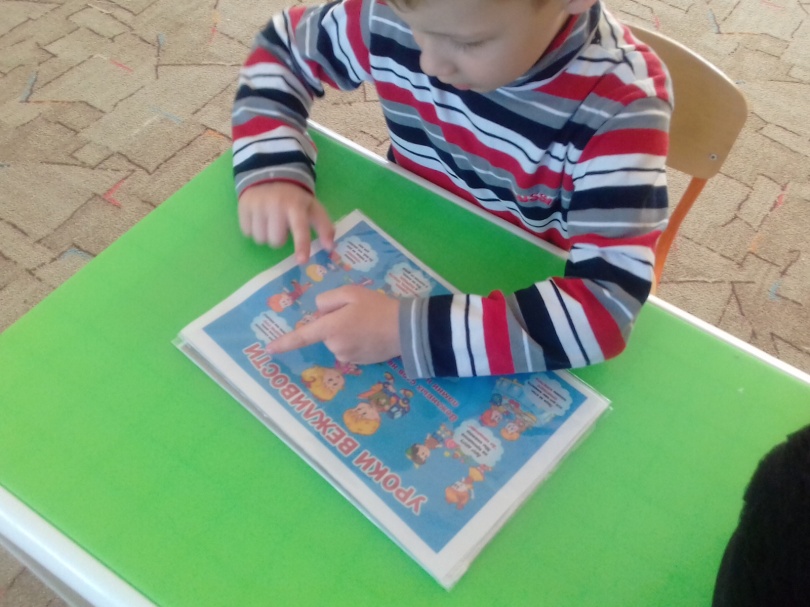 Рисуем сказки
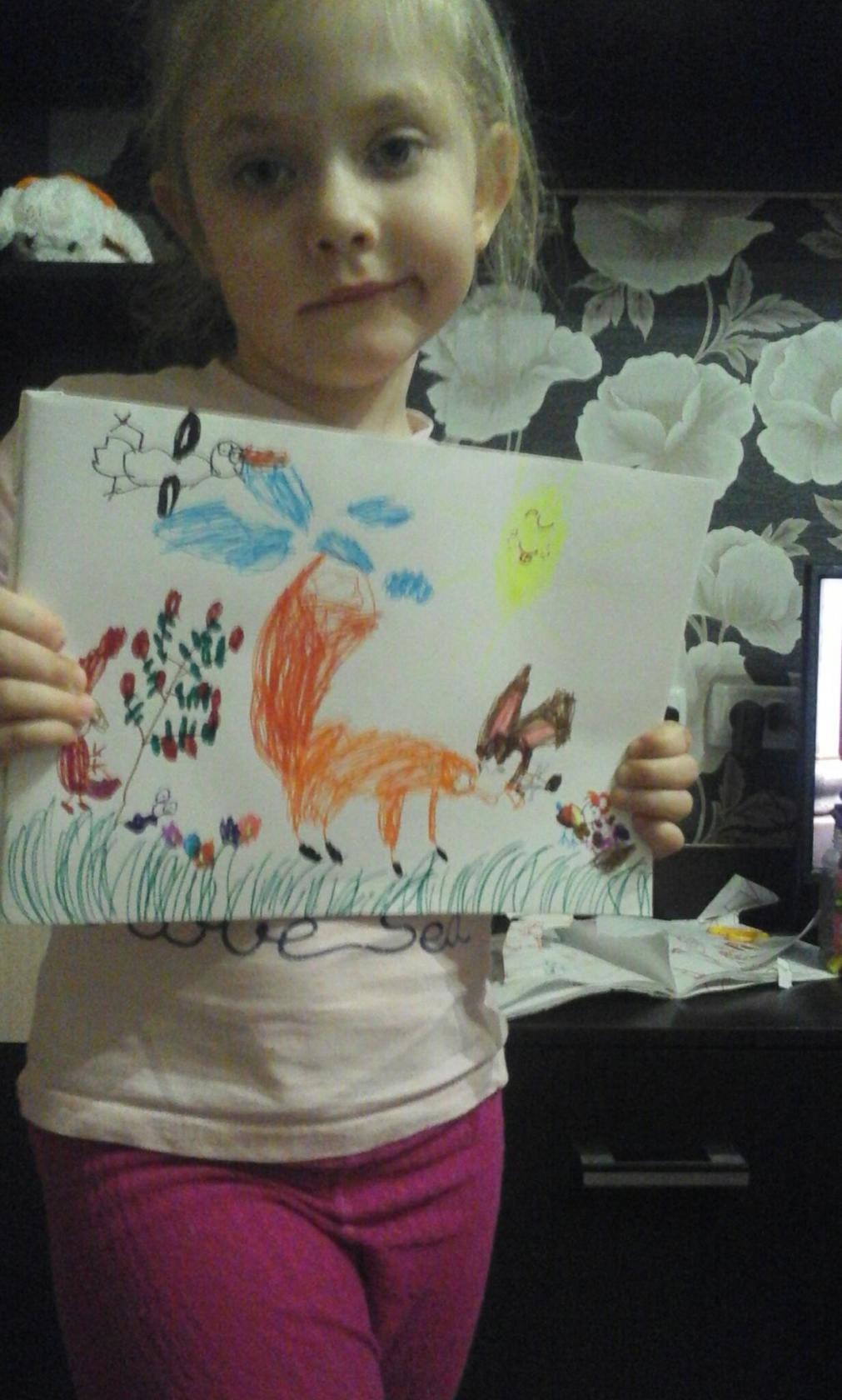 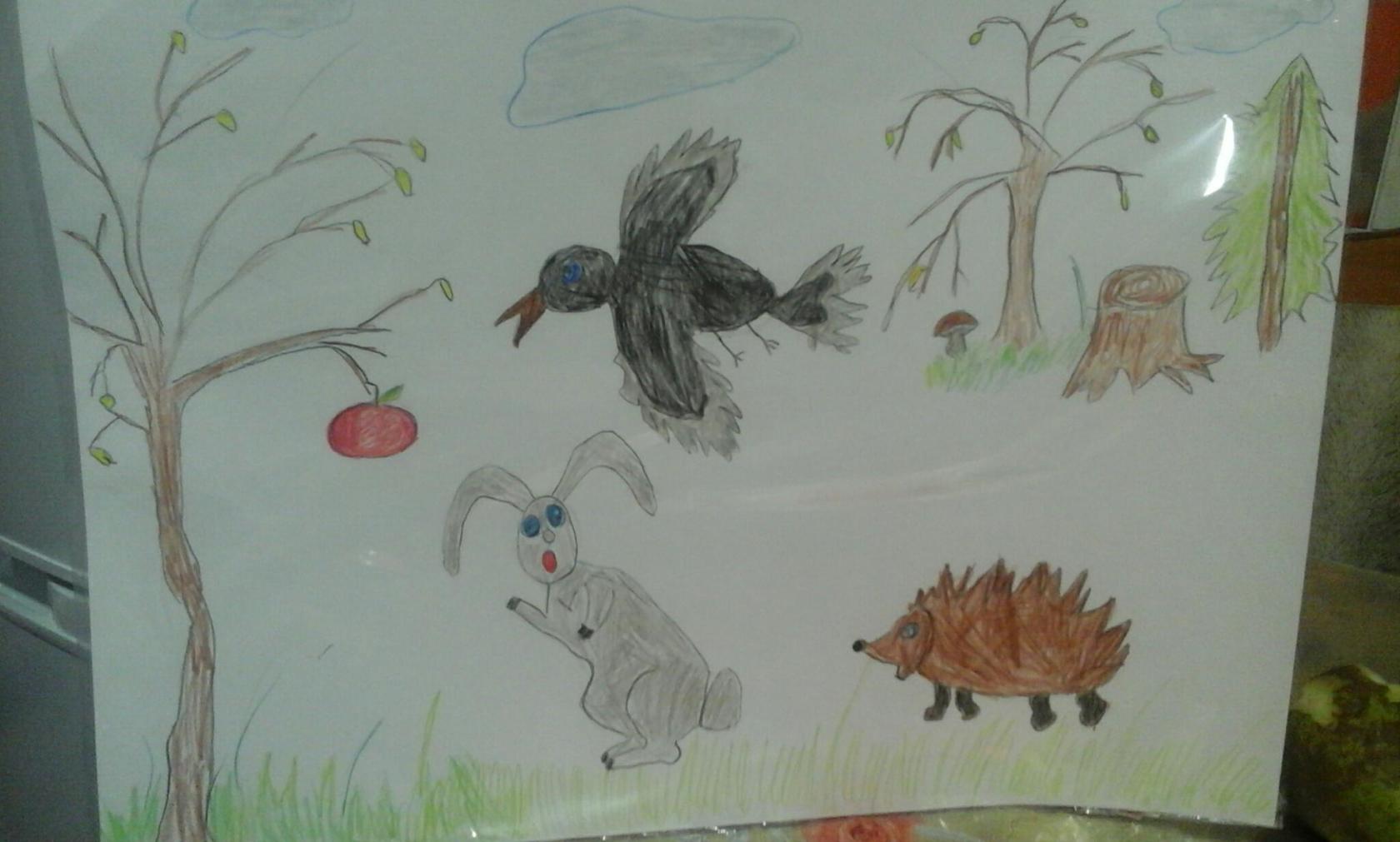 Создание картотеки игр мирилок
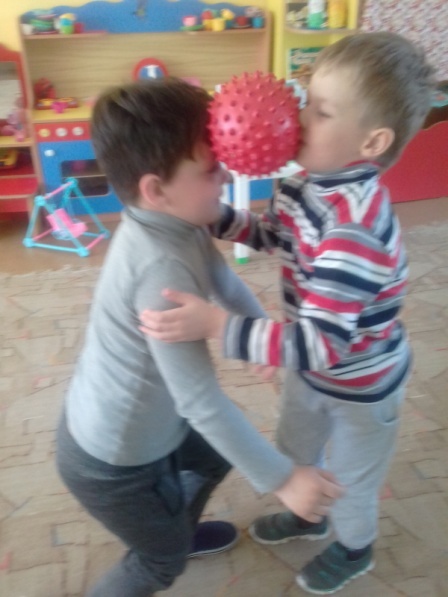 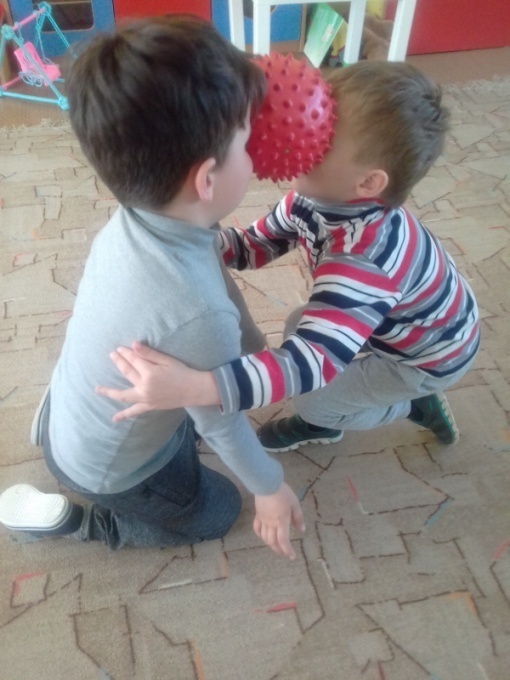 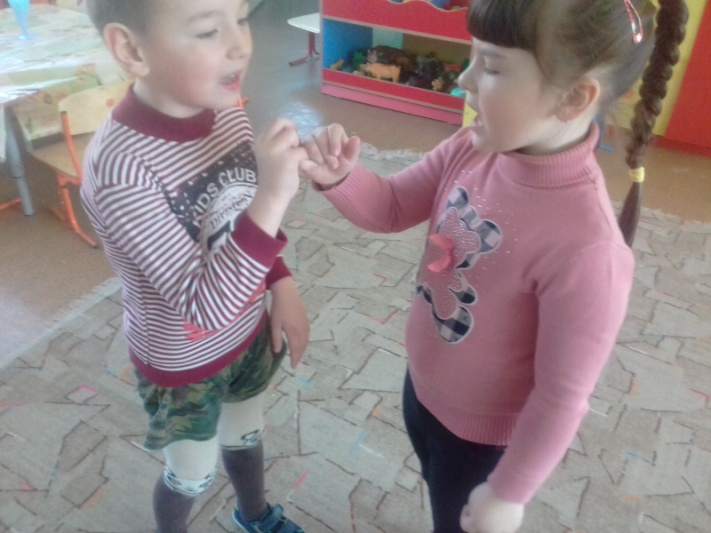 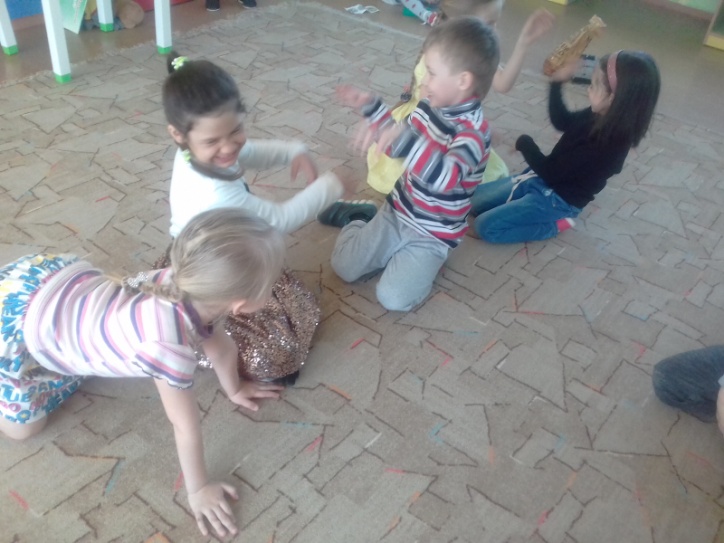 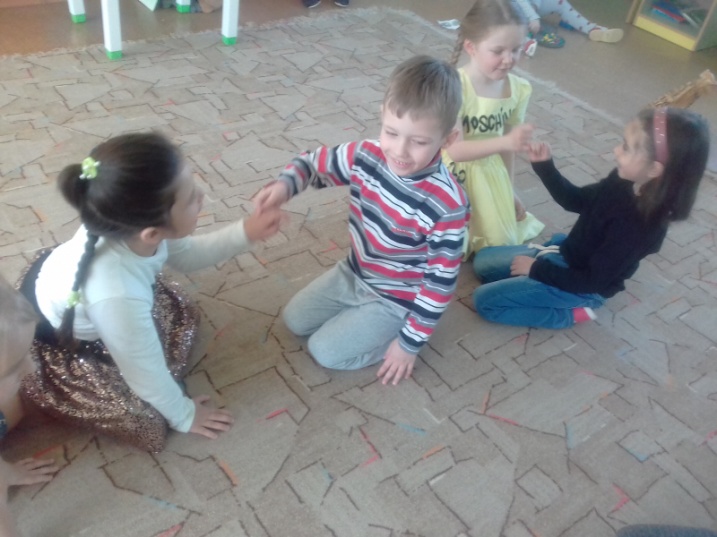 Родительское собрание на тему: 
«Нравственное воспитание детей старшего дошкольного возраста ».
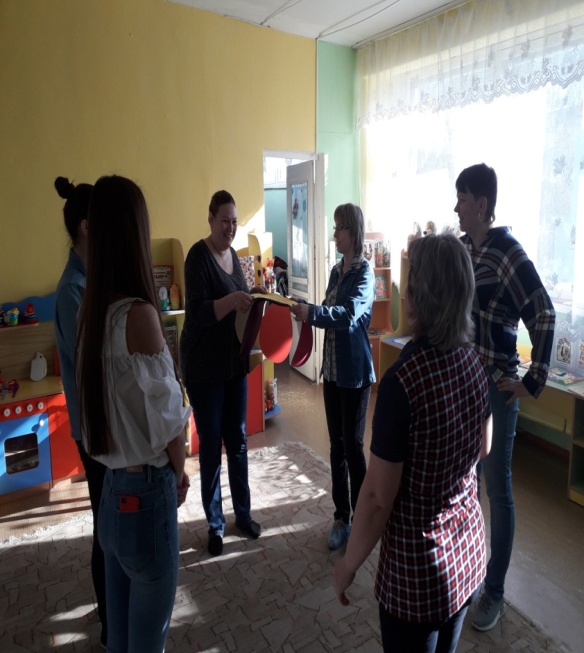 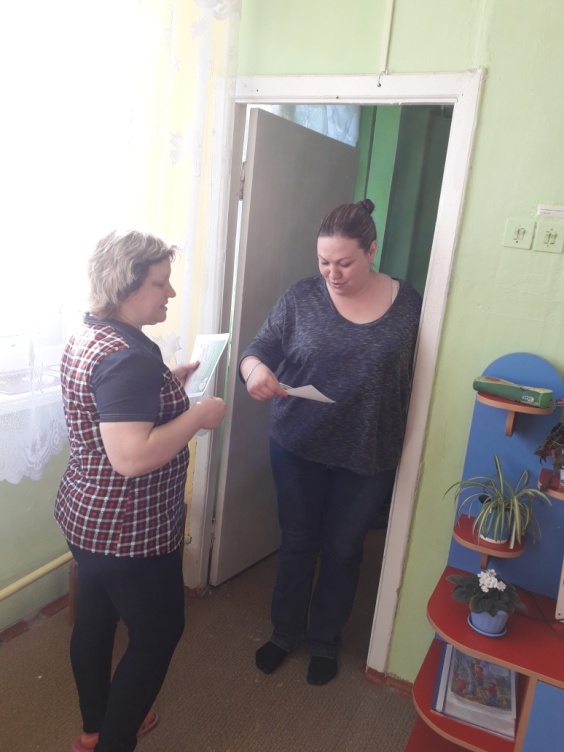 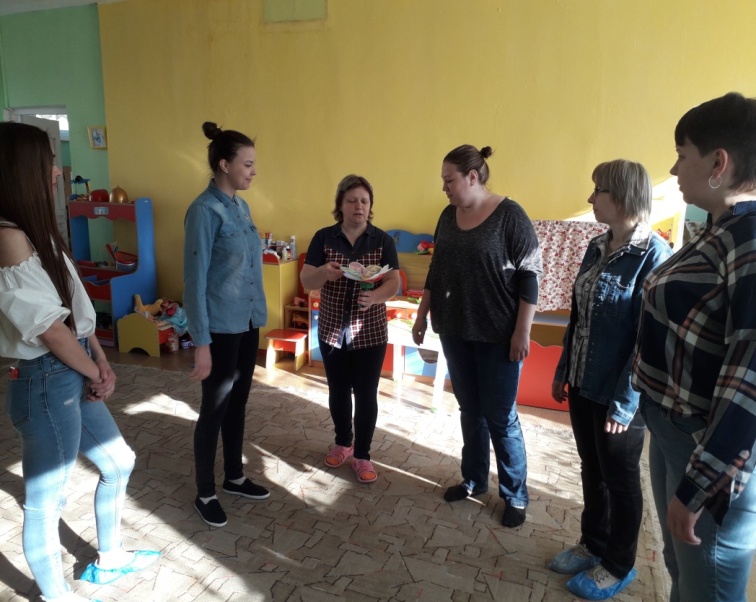 Цветок: «Вежливых слов»
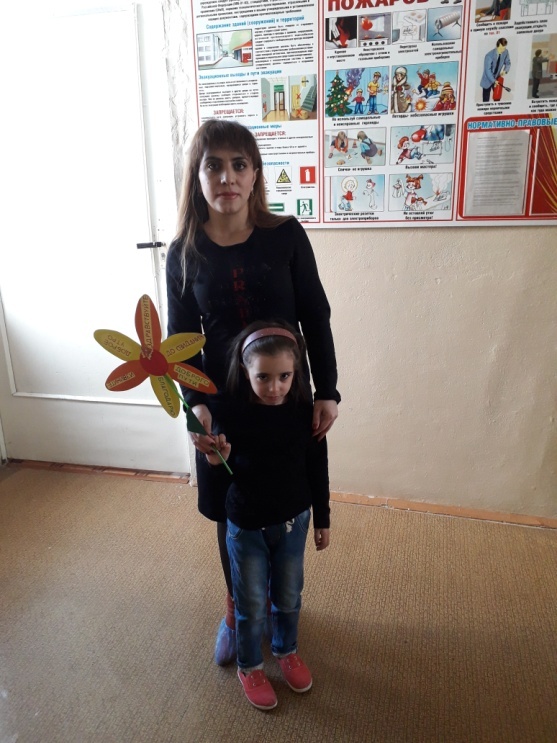 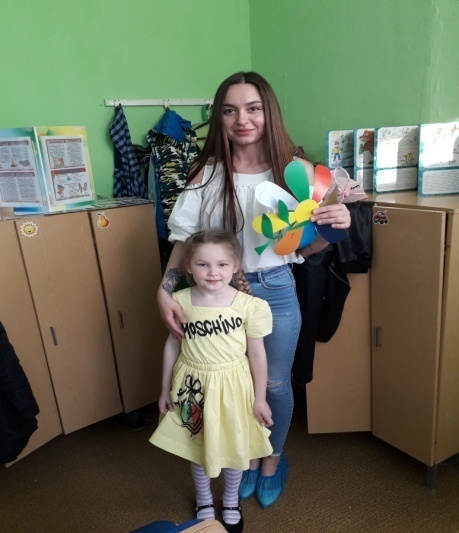 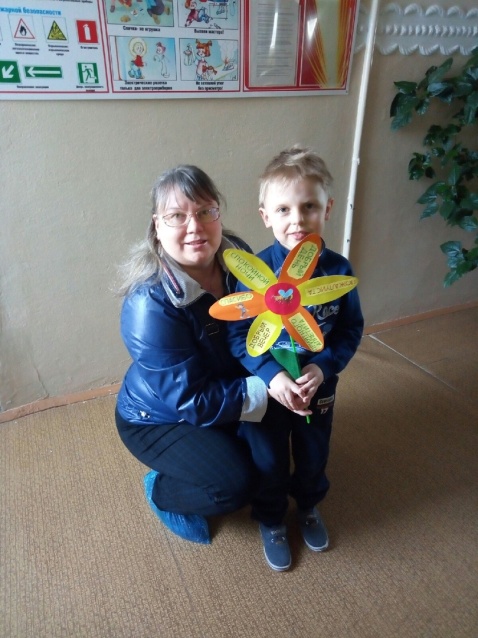 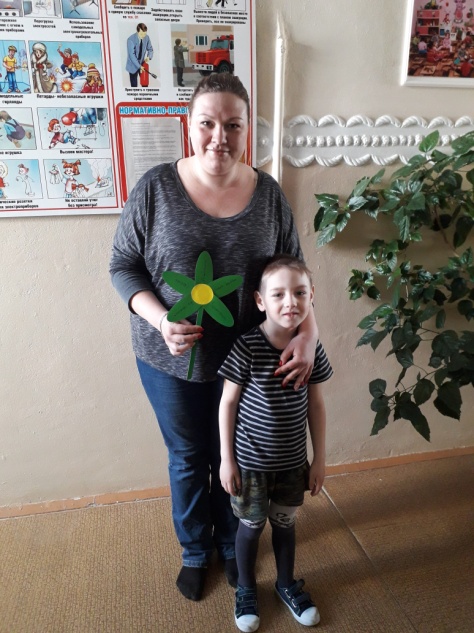 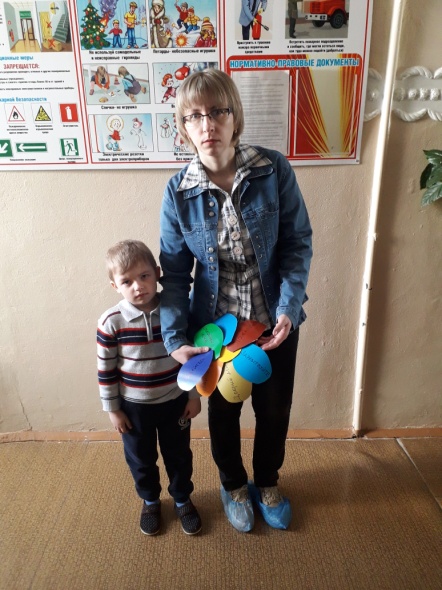 Фотоколлаж: «От улыбки хмурый день светлей»
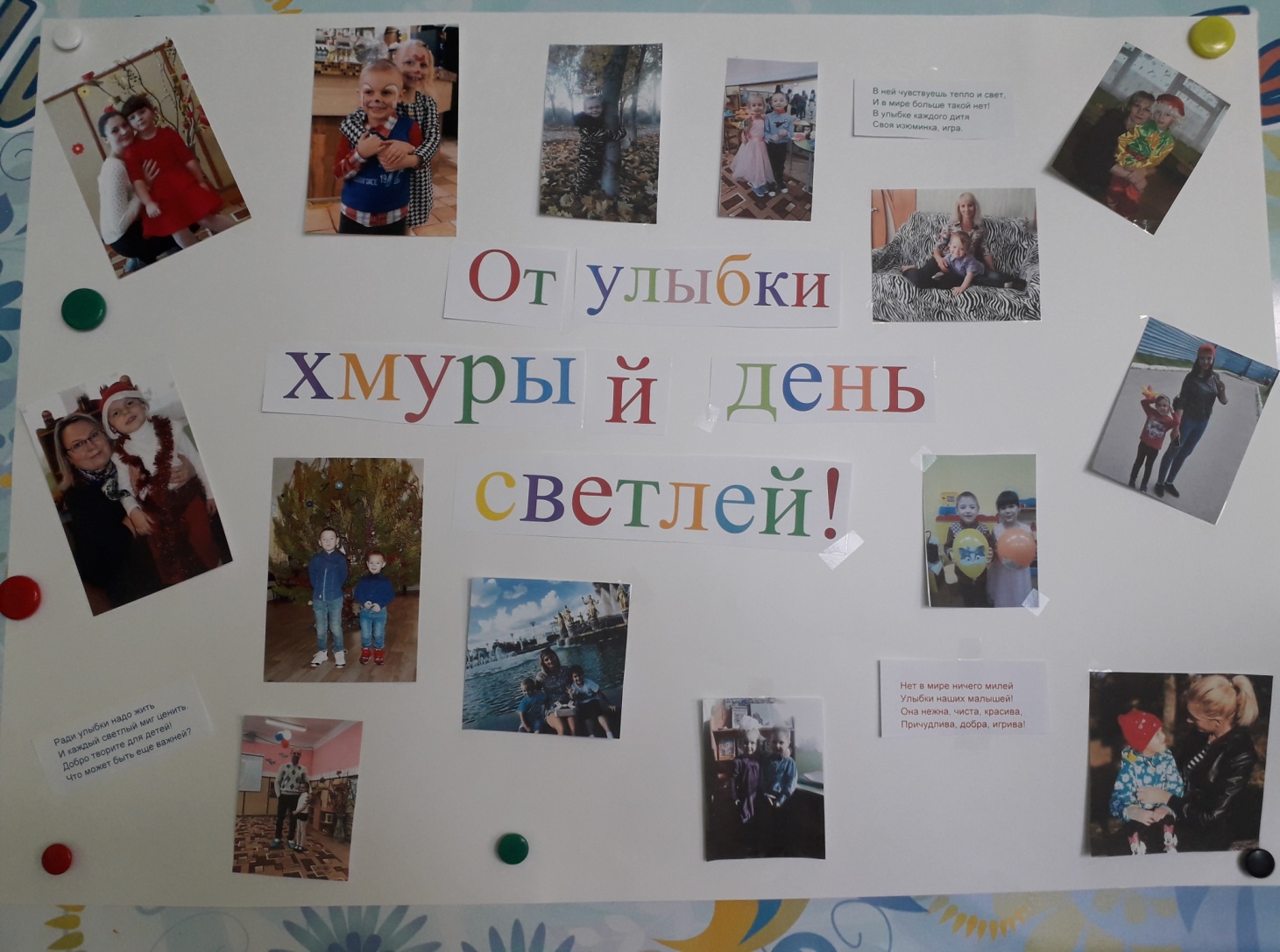 Наш девиз!
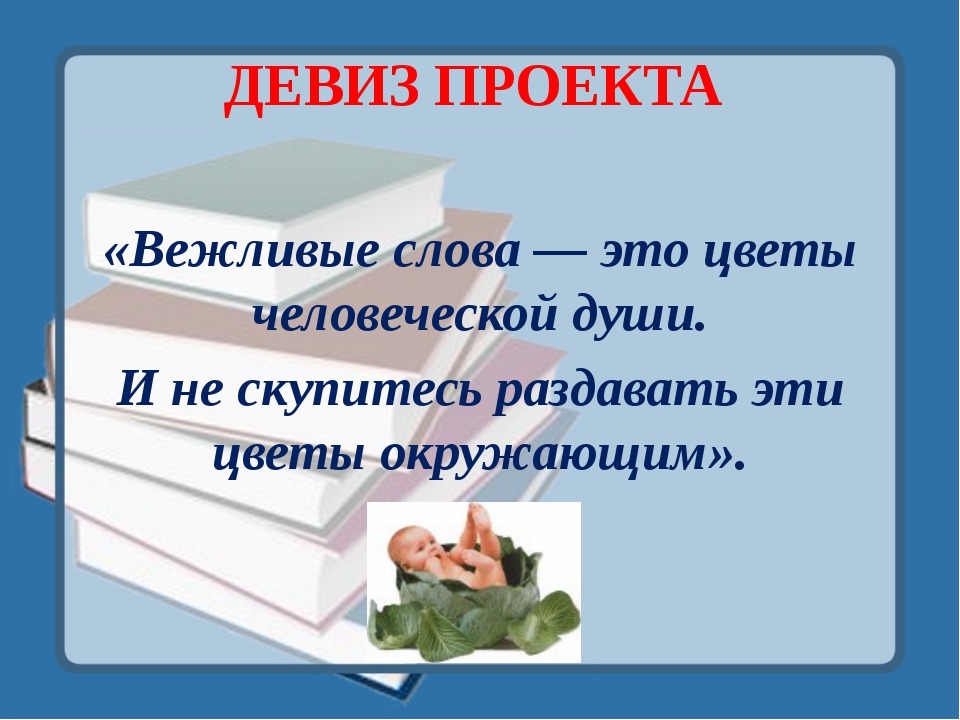 СПАСИБО   ЗА   ВНИМАНИЕ!